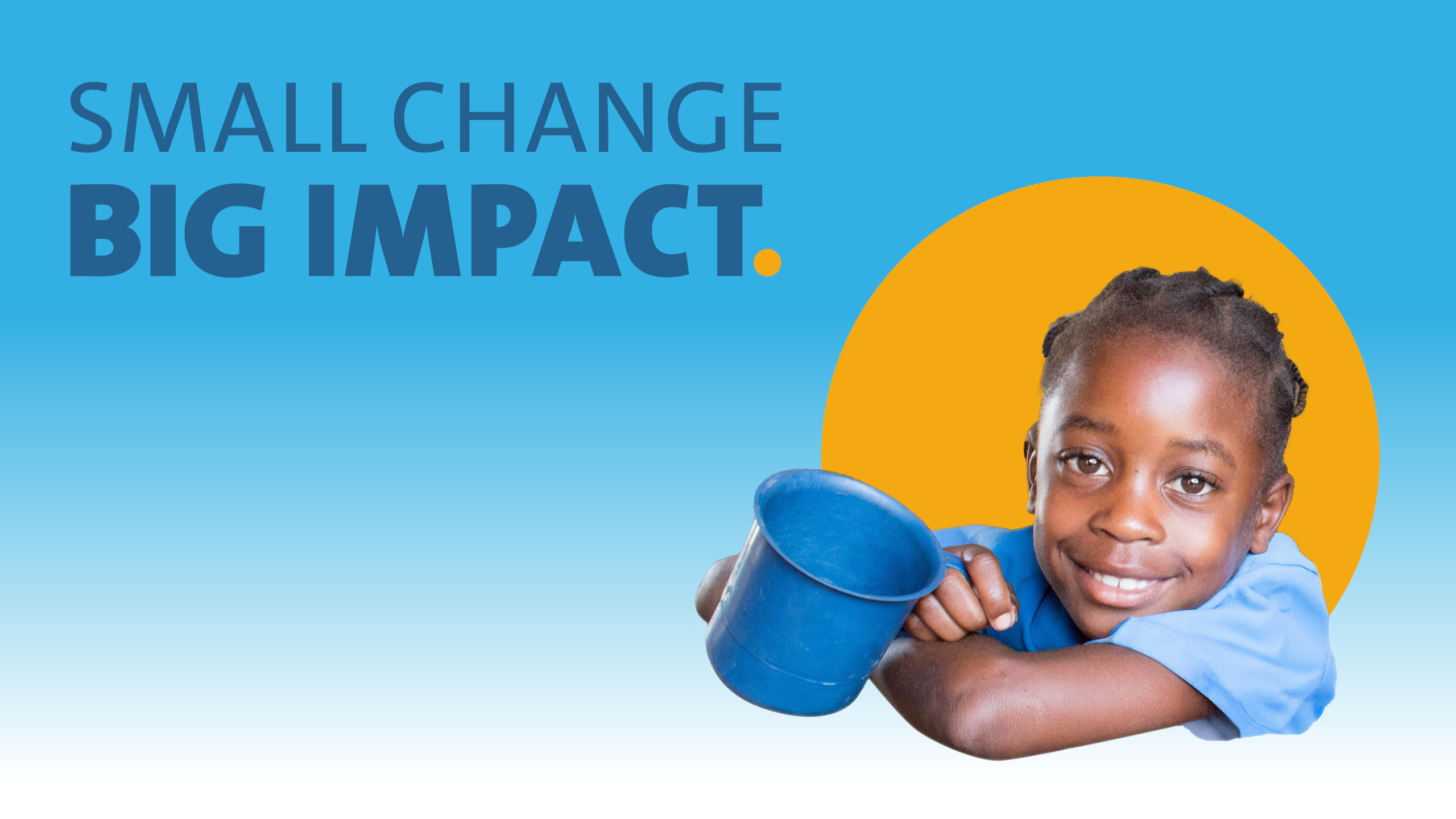 [Speaker Notes: Mary’s Meals feeds more than 2.4 million children every school day. That’s more than 350 million meals a year.  

Our supporters and volunteers grow the global movement, working together to reach the next child. They are people from all walks of life, people of hope, people like you – each carrying out a little act of love to help us reach more hungry children.

It costs just 10p a day to feed a hungry child with Mary’s Meals in school, so just £4 will provide 40 meals. This means that even the smallest donation will have a big impact.

There are lots of other small ways you can help us keep our promise to the 2.4 million children who eat Mary’s Meals.   
 
Some examples of small changes you can make that will have a big impact for hungry children around the world, include:
 
Share our work on social media
Volunteer with Mary’s Meals
Save your small change
Set yourself a small active challenge, like walking 10,000 steps a day, and get friends and family to sponsor you
 
Whether you give money, time, prayer, or help to spread our message – your little act of love can give children living in some of the world’s poorest countries hope for a better future.
 
To find out more about how to your small change can make a big impact, please visit www.marysmeals.org.uk/campaigns/small-change-big-impact]